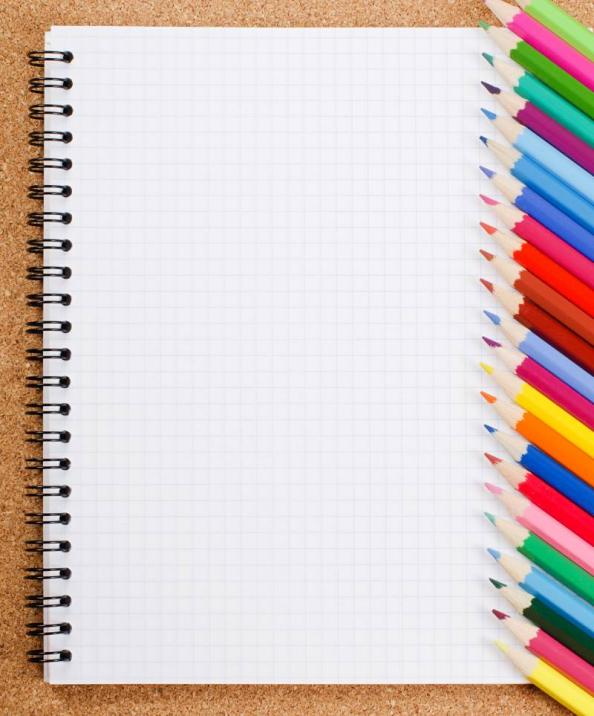 Short AnswersForm 4-5
Хабарова Любовь Викторовна, учитель английского языка, высшая квалификационная категория,
 МБОУ «Белослудская школа» Красноборский район Архангельская область
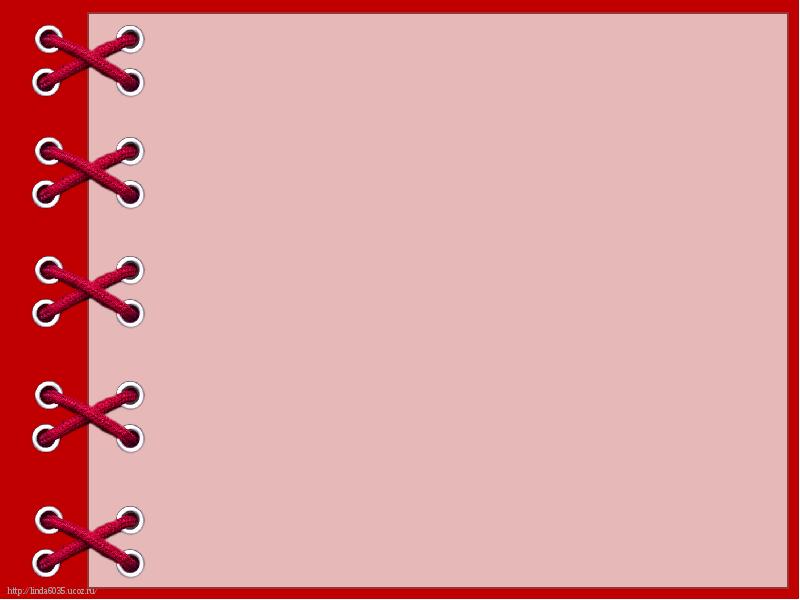 Have you got a brother?
No, _________
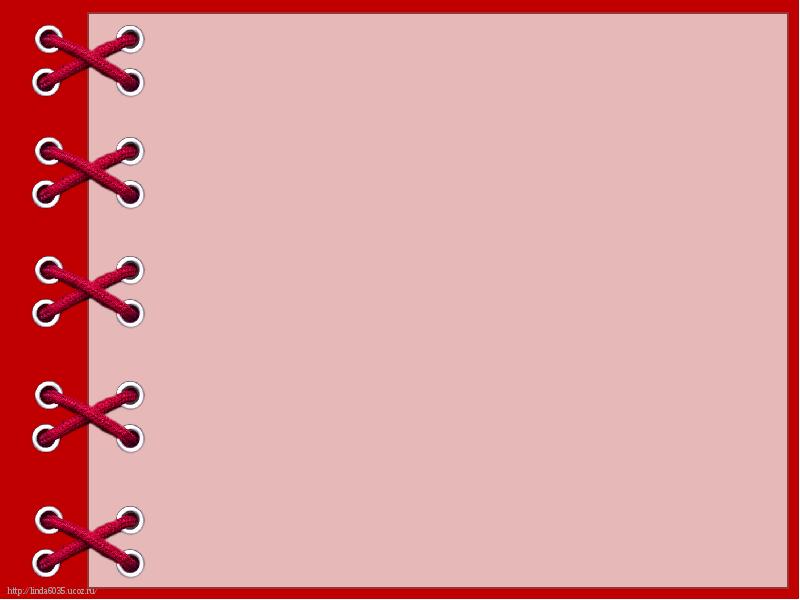 Can she run very fast?
Yes, _________
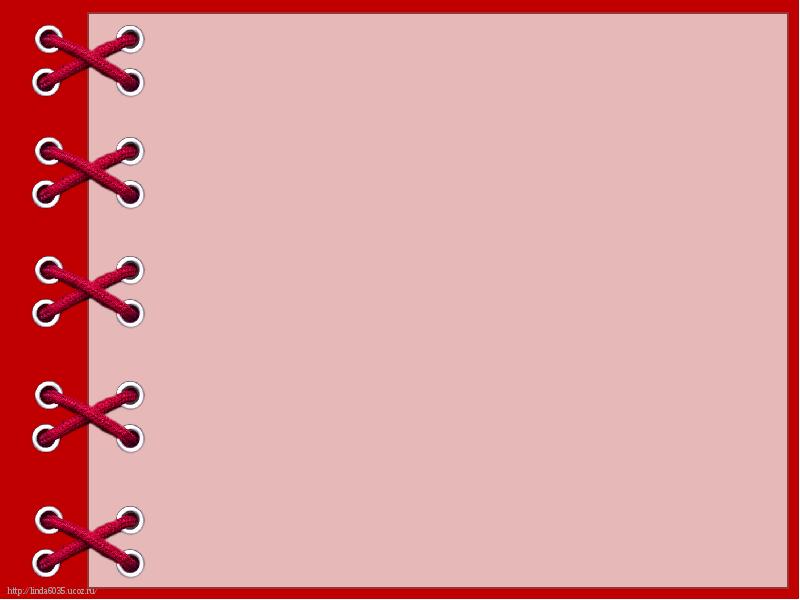 Is she your teacher?
Yes, _________
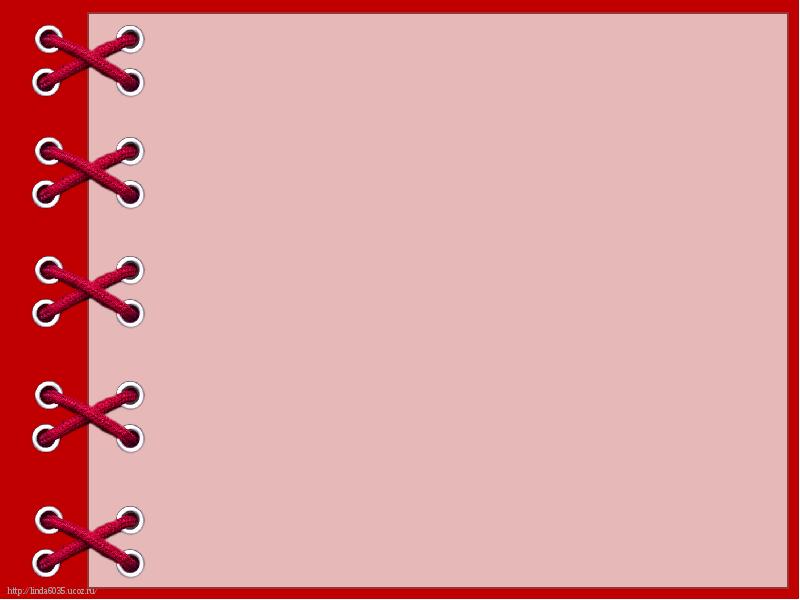 Does he like sport?
Yes, _________
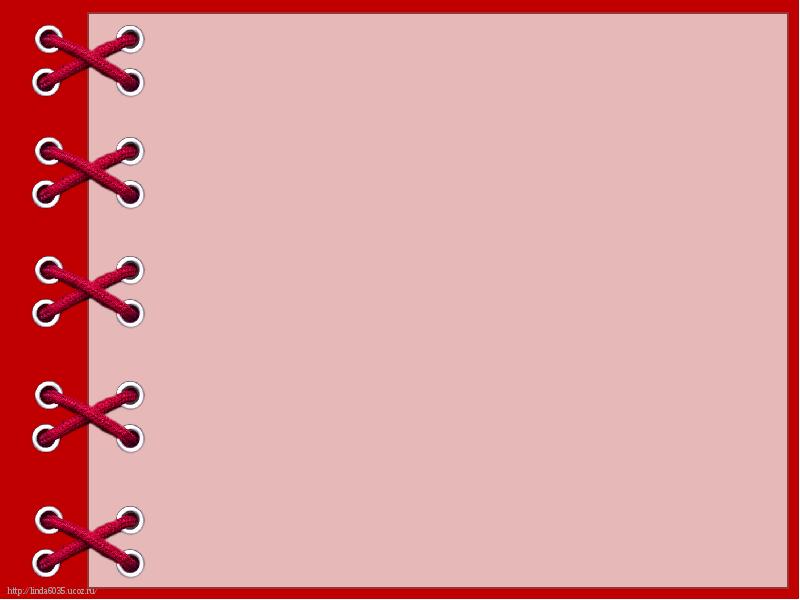 Can you swim?
No, _________
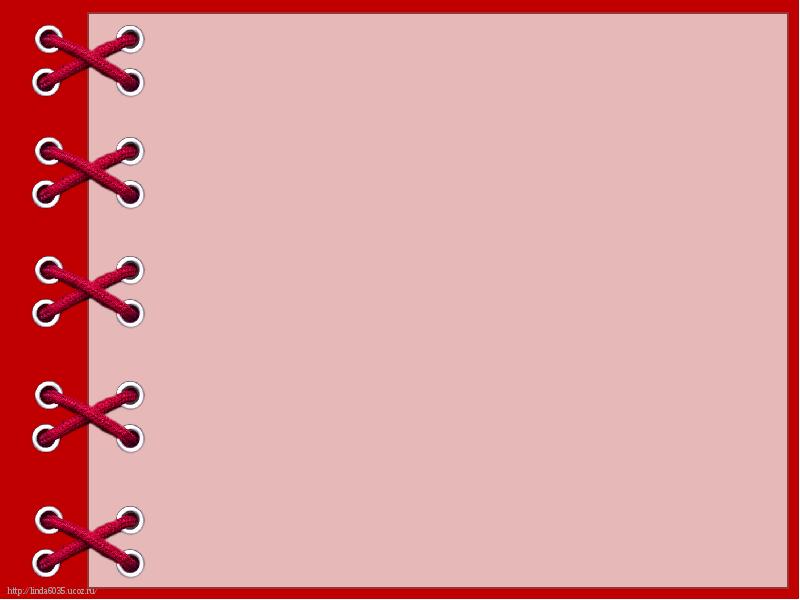 Are you tired?
Yes, _________
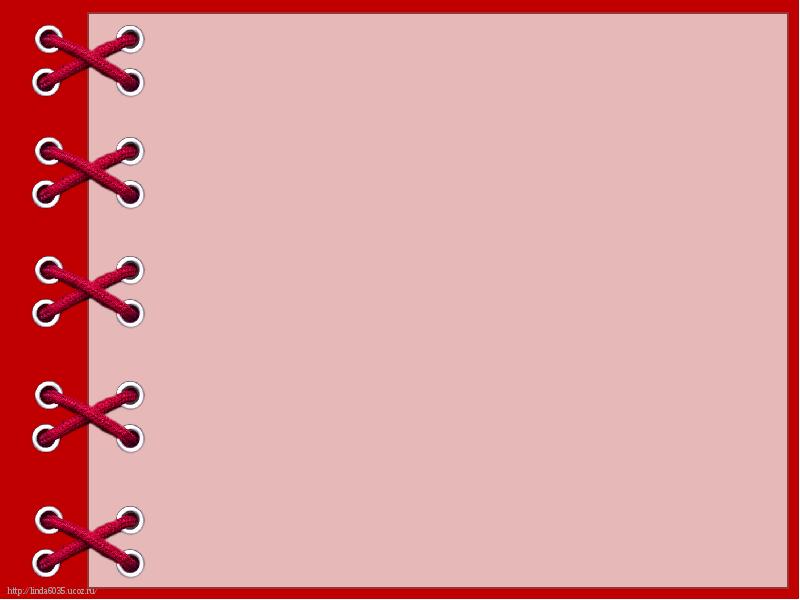 Are they friends?
Yes, _________
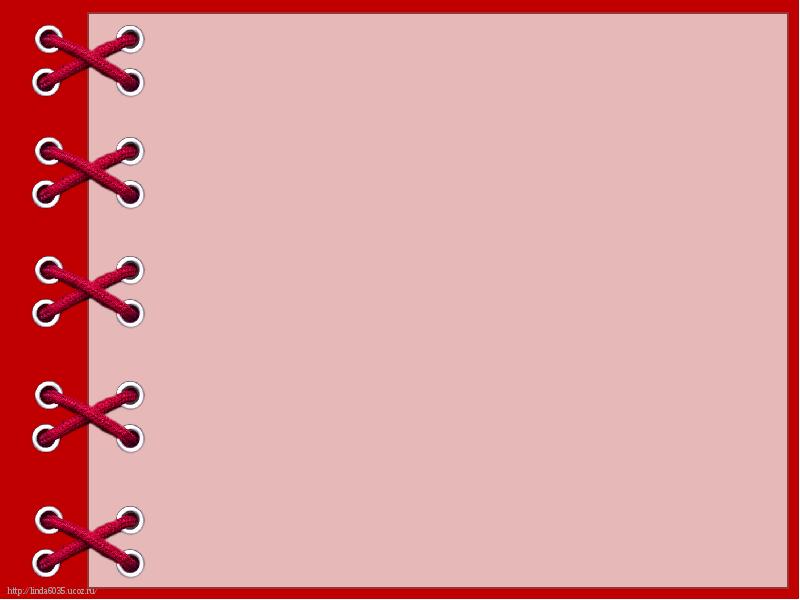 Are you busy?
No, _________
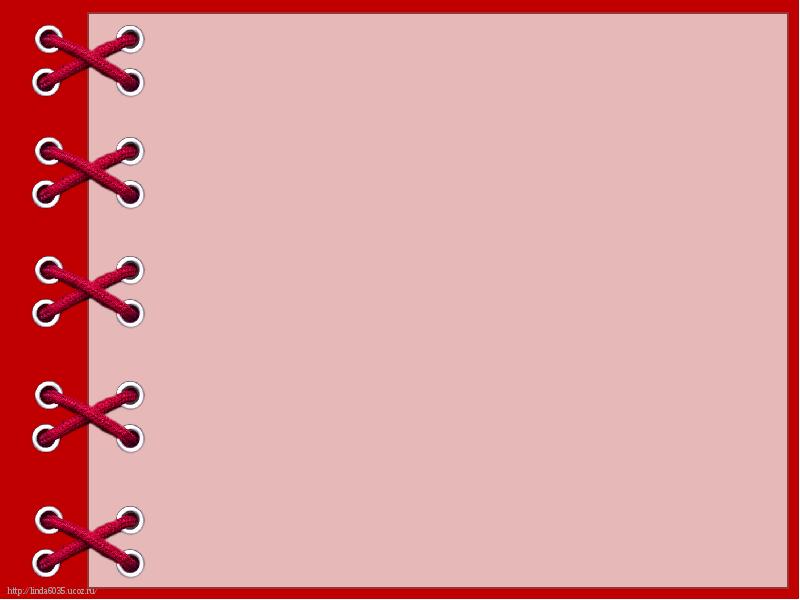 Do you like music?
Yes, _________
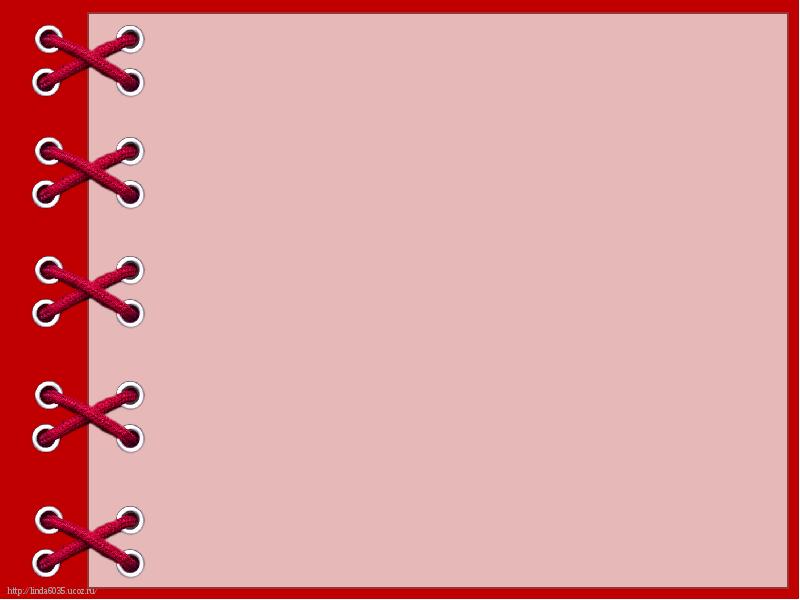 Do they know this man?
No, _________
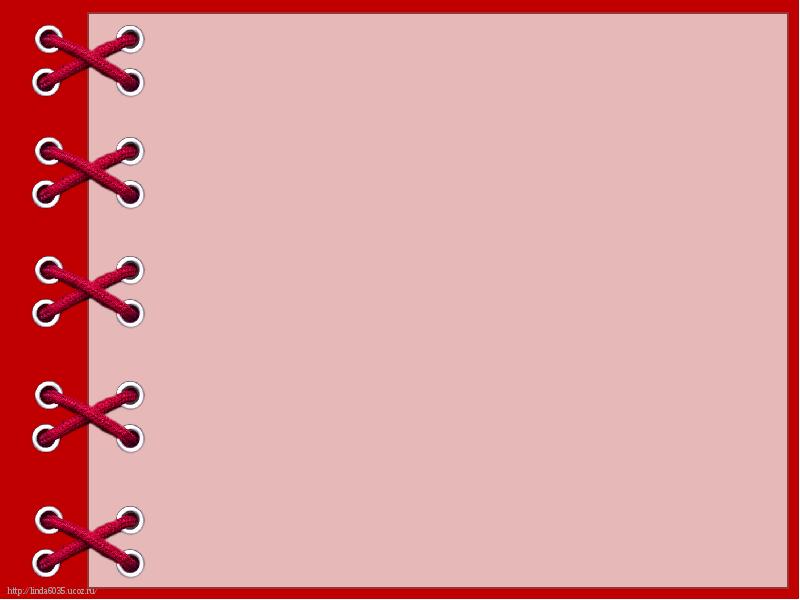 Can they sing well?
No, _________
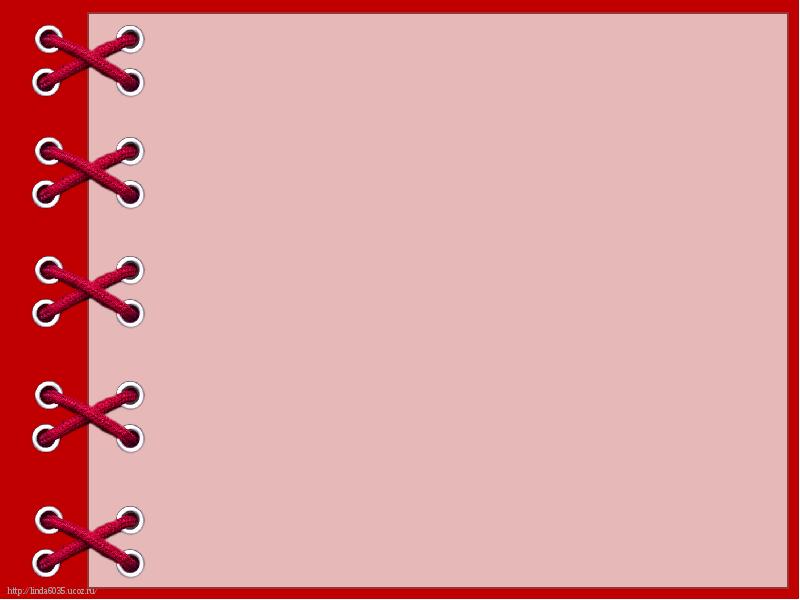 Is this your home?
Yes, _________
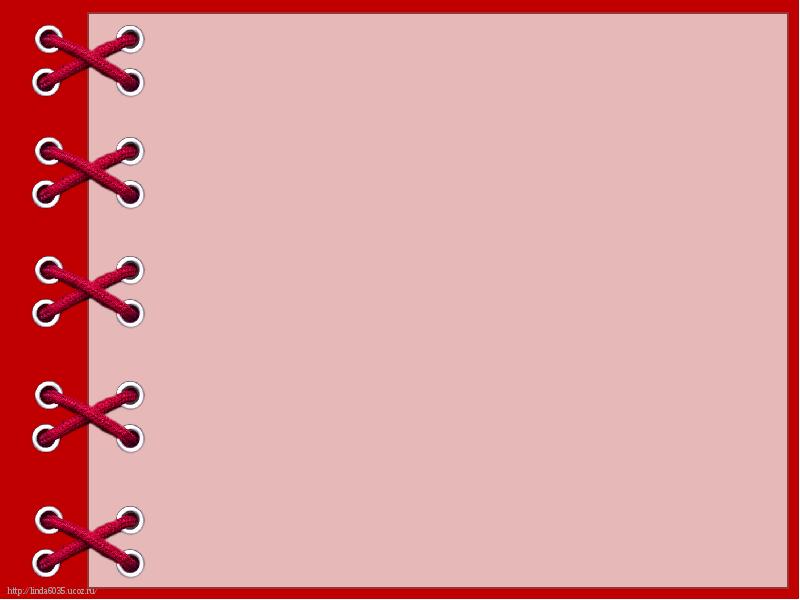 Has your friend got holiday?
Yes, _________
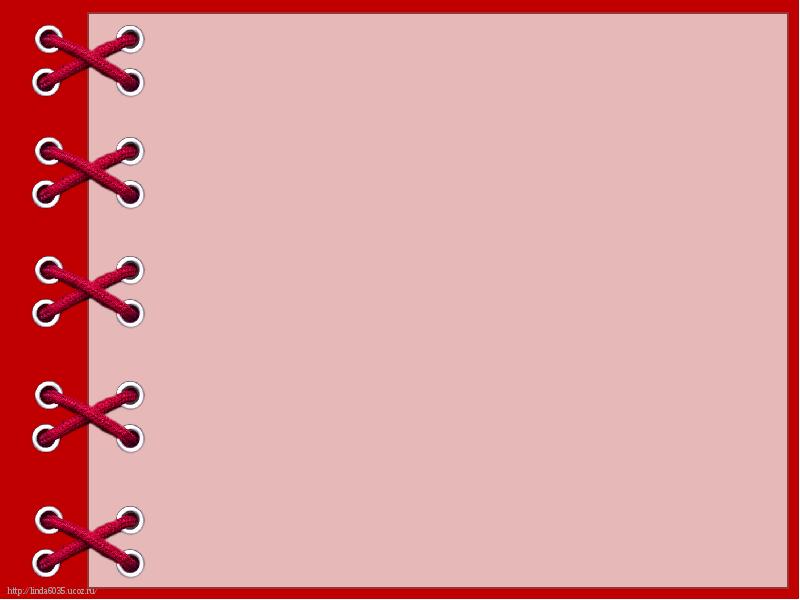 Can your father answer the telephone?
No, _________
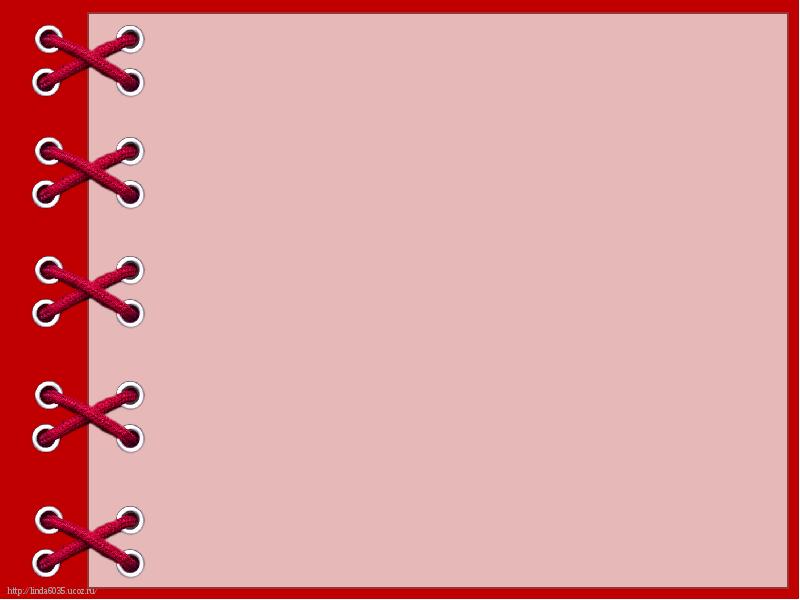 Are you friends?
No, _________
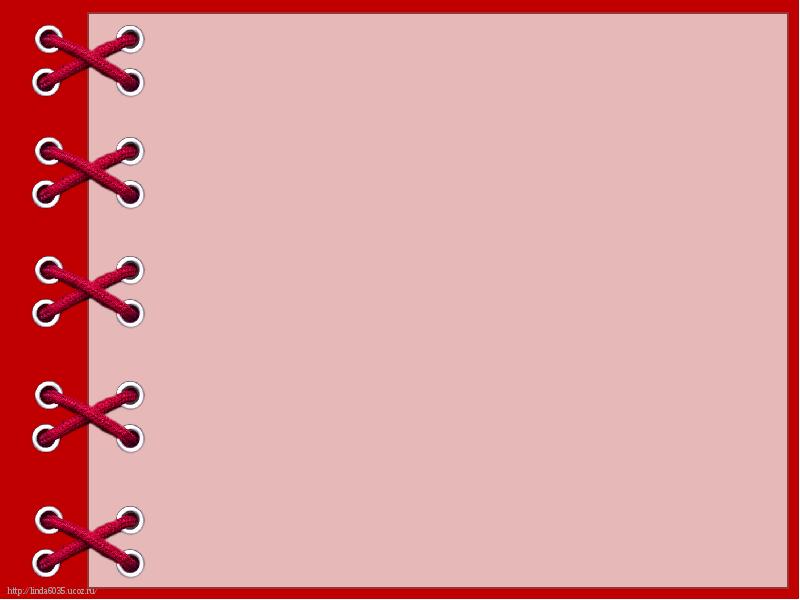 Is he a mechanic?
No, _________
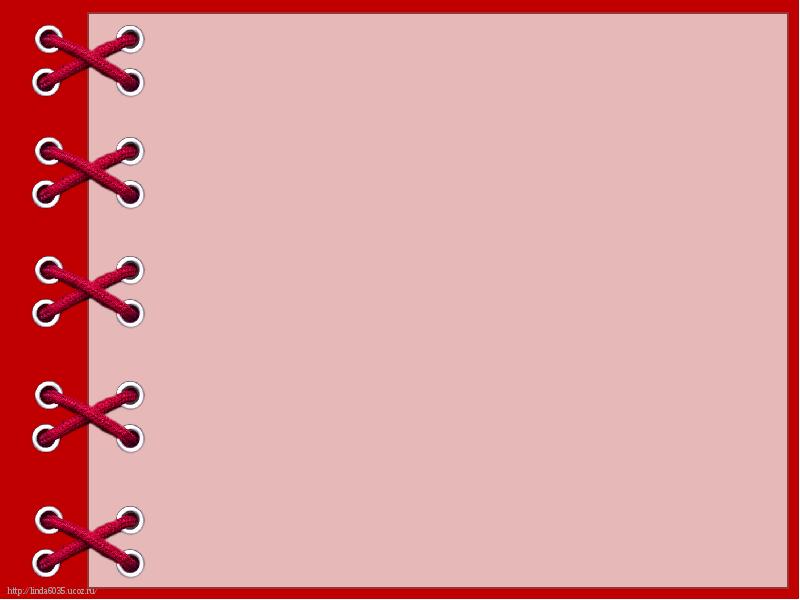 Does he like school?
No, _________
Is he hungry?Has he got a cake?Does he like sandwiches?
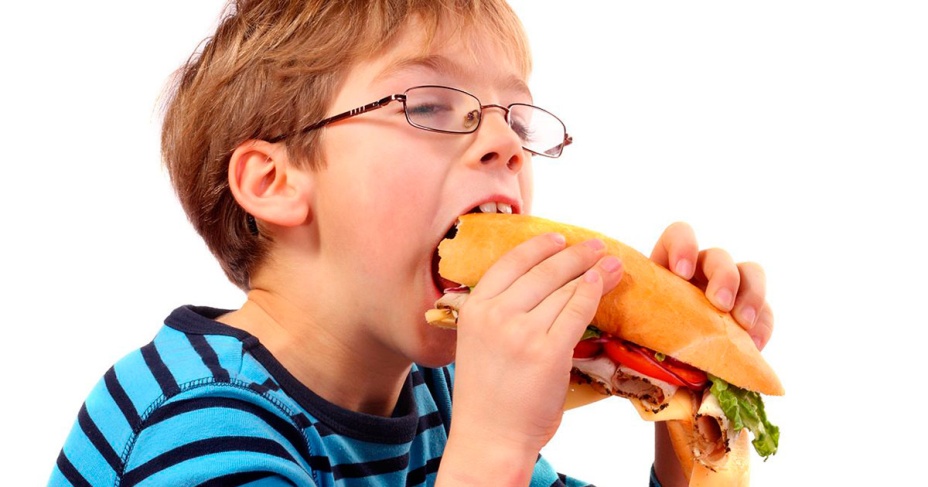 Are they your grandparents?Can you tell me their names?Has the man got a book in his hands?
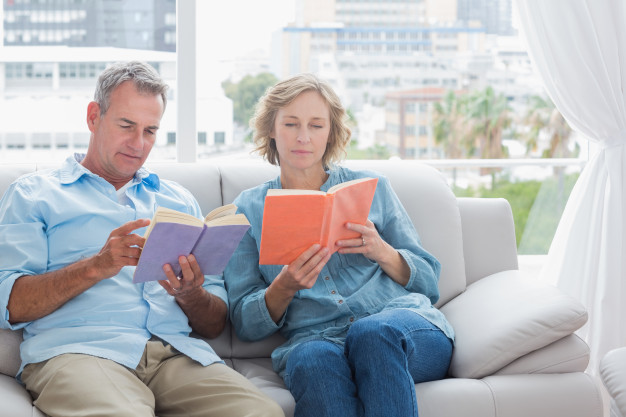 Is he a mechanic?Has he got a red hat?Can he repair toilets well?
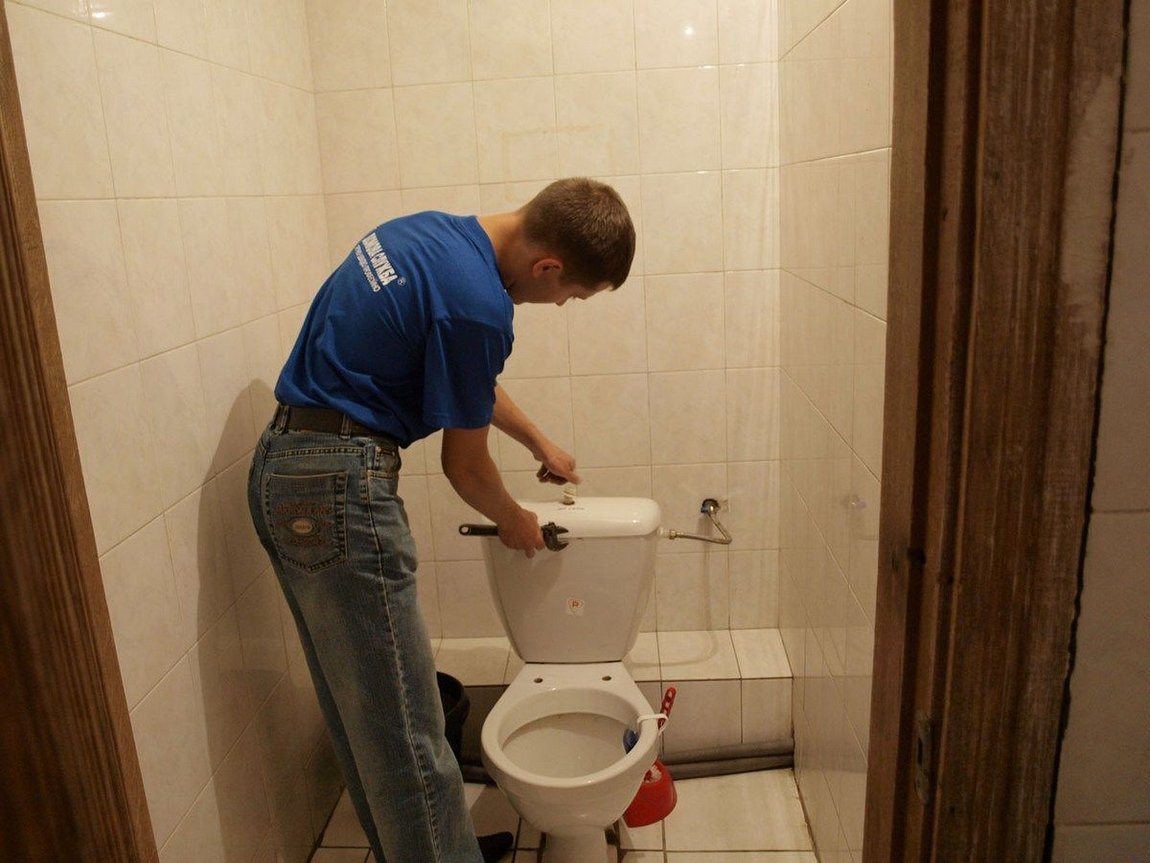 Is it your birthday today?Are you 10 years old?Do you like cake?
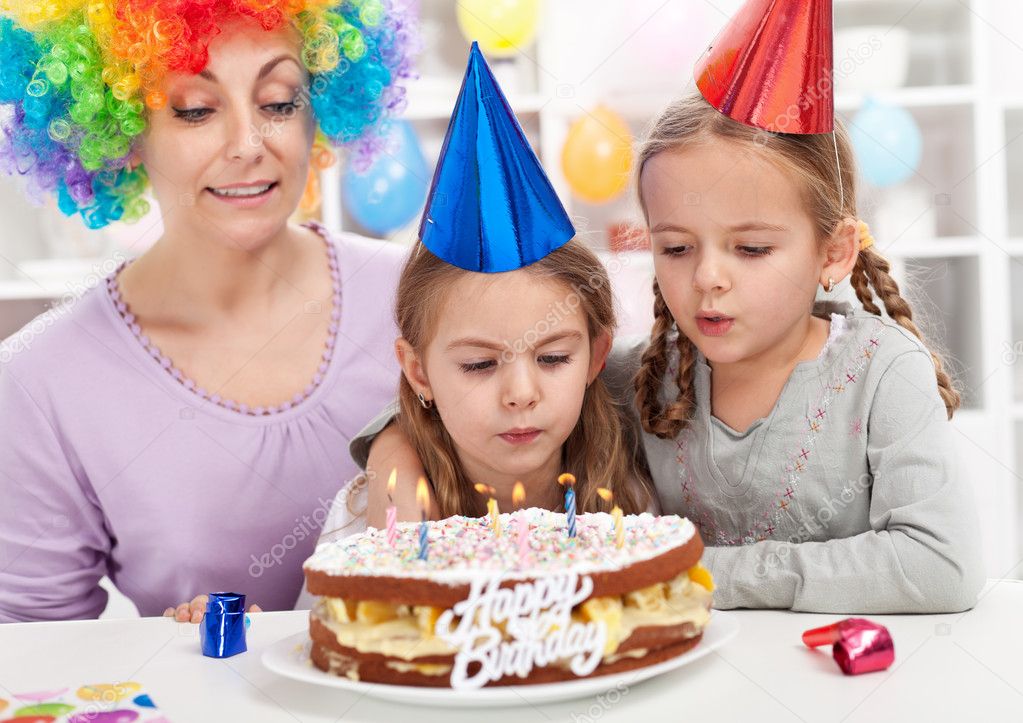 Is there a policeman in the car?Can he drive fast?Do you like red cars?
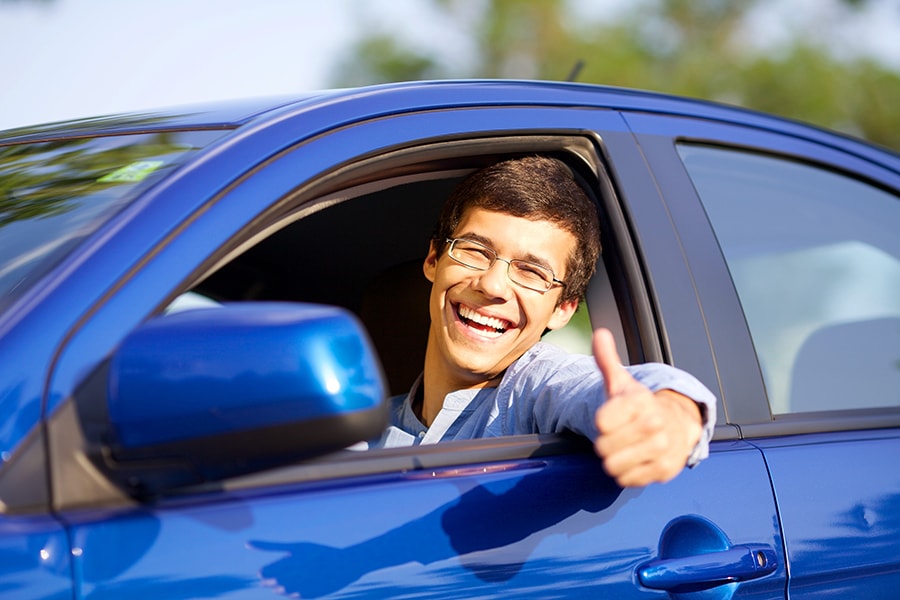 Is this your bedroom? Is there a teddy bear on the sofa? Do you know that boy there?
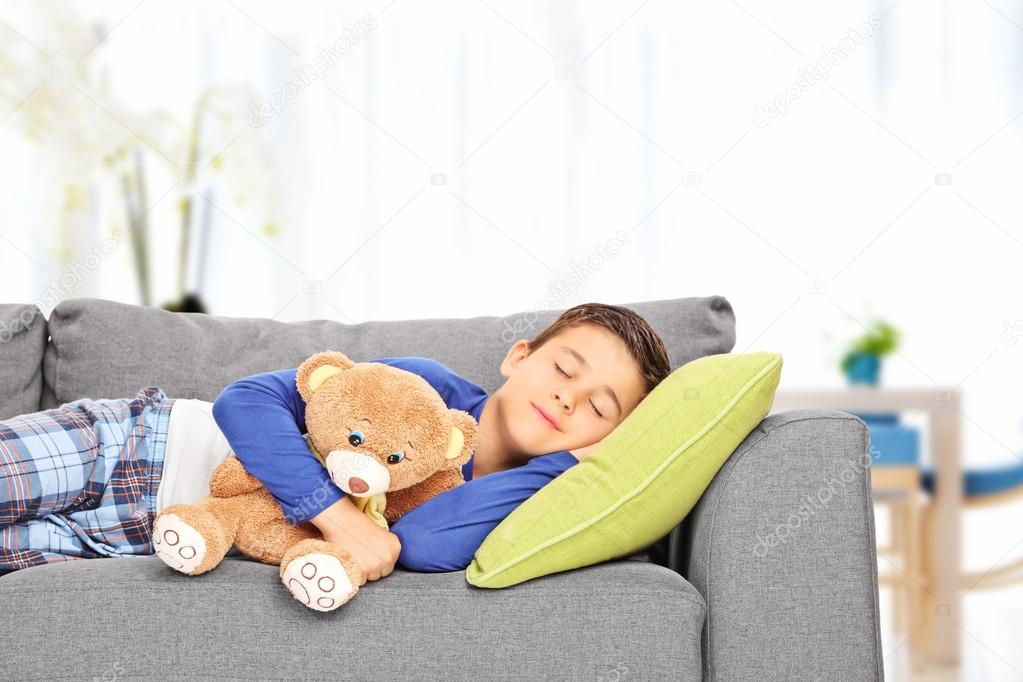 Are they your puppies? Has your friend got a pet? Do dogs like cats?
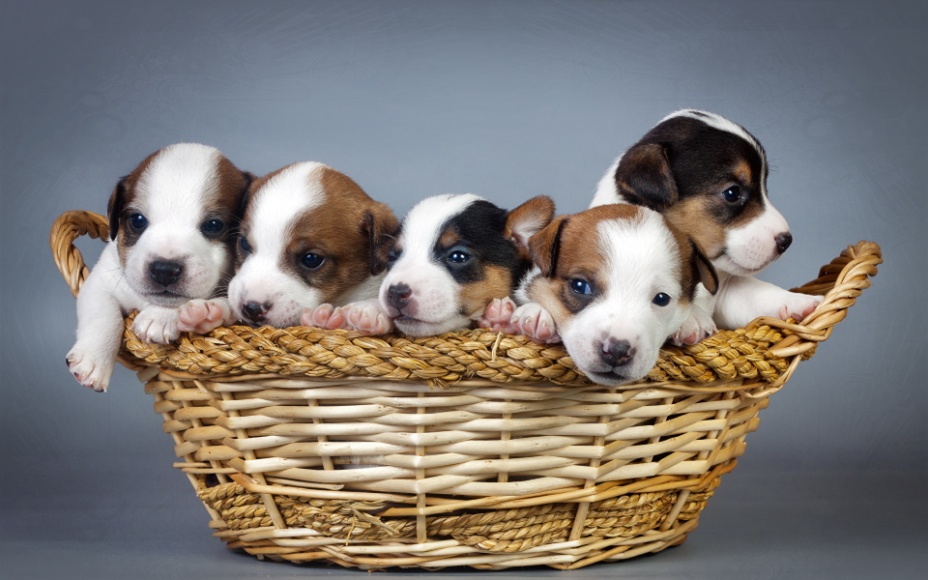 Are there four people?Does this man like children?Is he your father?
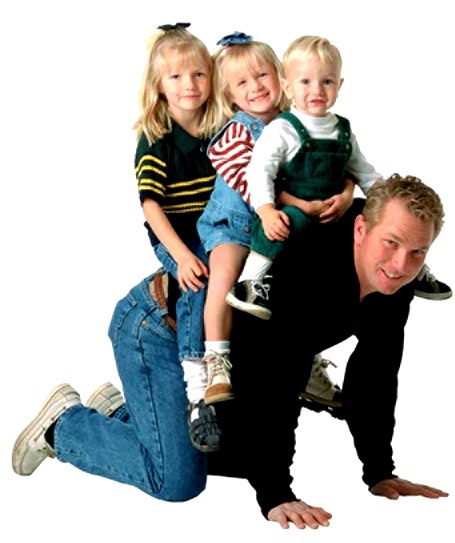 Are you a teacher?Can you speak English well?Do your lessons start at five o’clock?
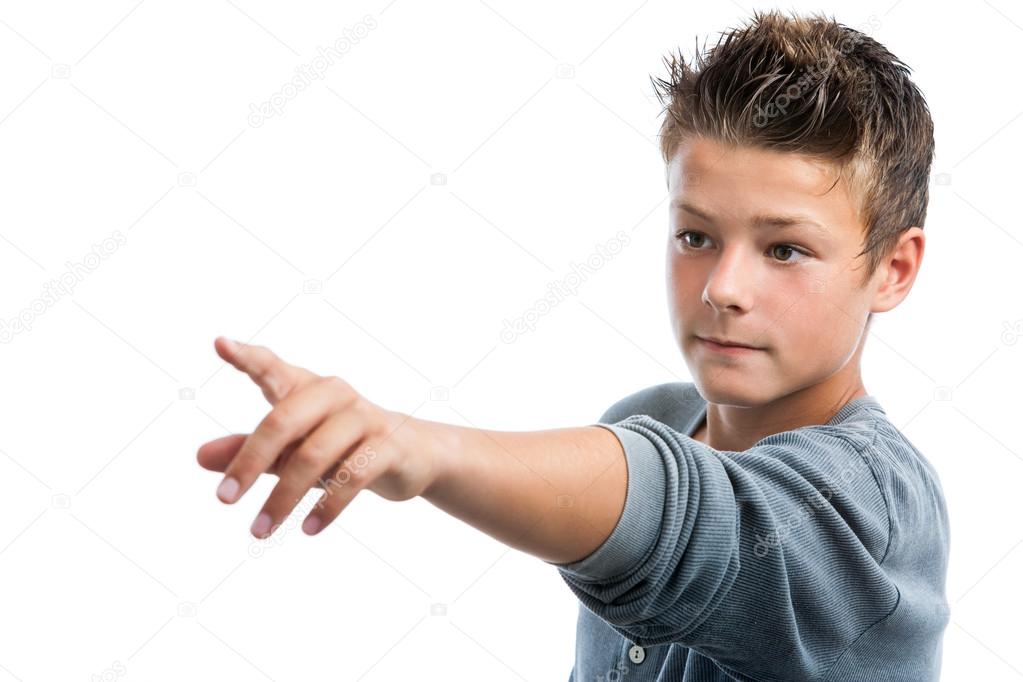 Is that boy watching TV?Do you know him?Has he got beautiful hair?
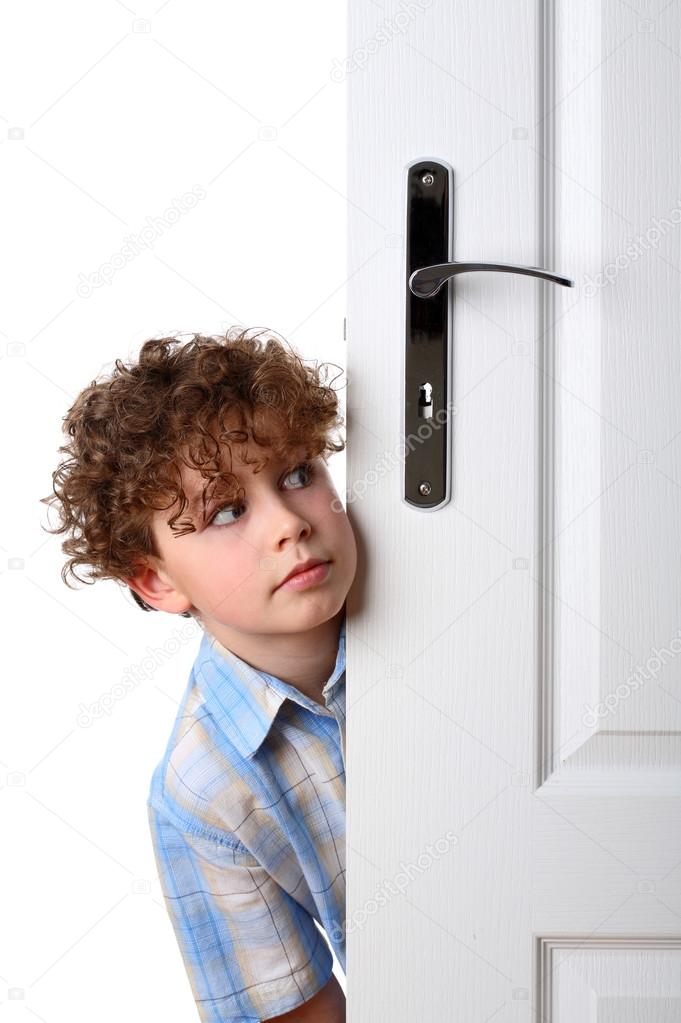 Is your father a doctor?Do your friends know this boy?Can you tell me his name?
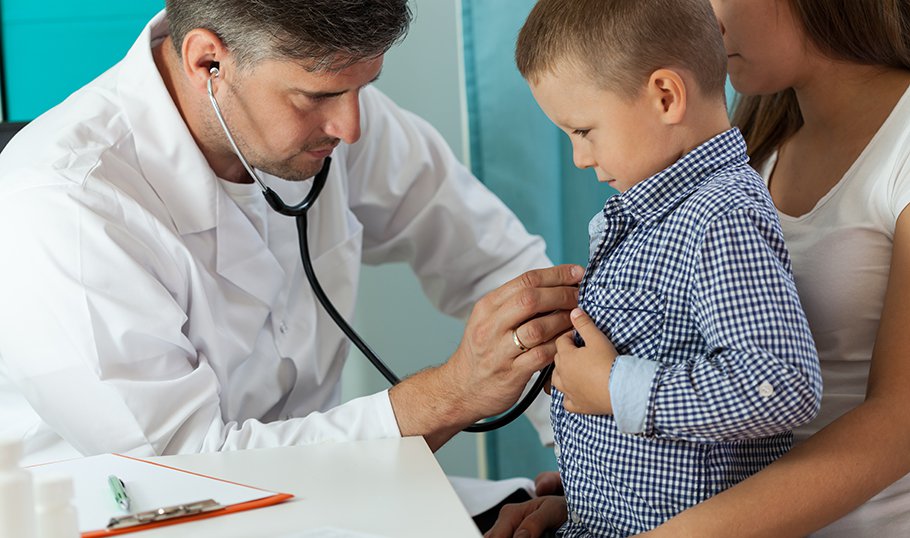 Is there a bird on the bench? Are there three men?Is he happy?
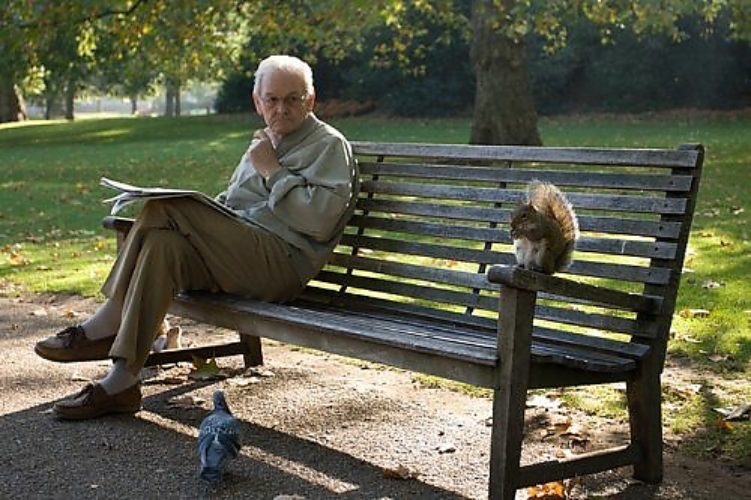 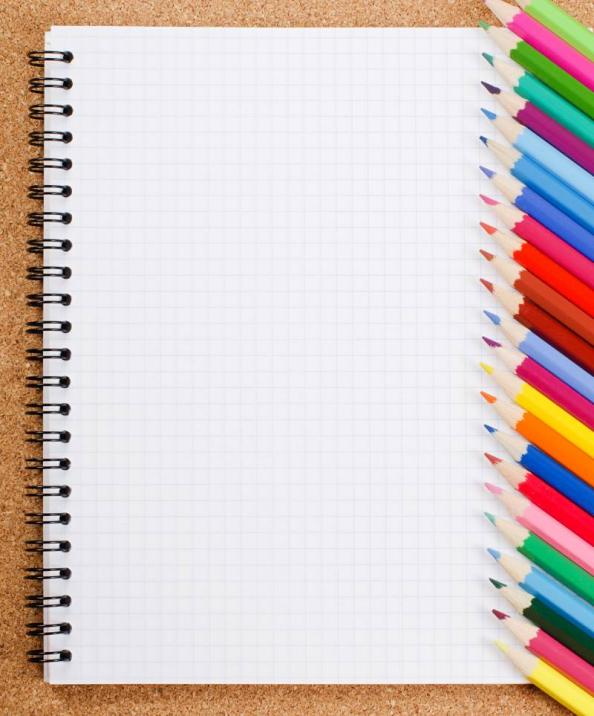 Short Answers
Источники: 	УМК Английский язык ФГОС Начальная инновационная школа Ю.А. Комарова, И.В. Ларионова, Ж. Перретт Учебник для общеобразовательных учреждений.	Изображения взяты на сайте    http://yandex.ru 		Условия использования сайта https://yandex.ru/legal/fotki_termsofuse/